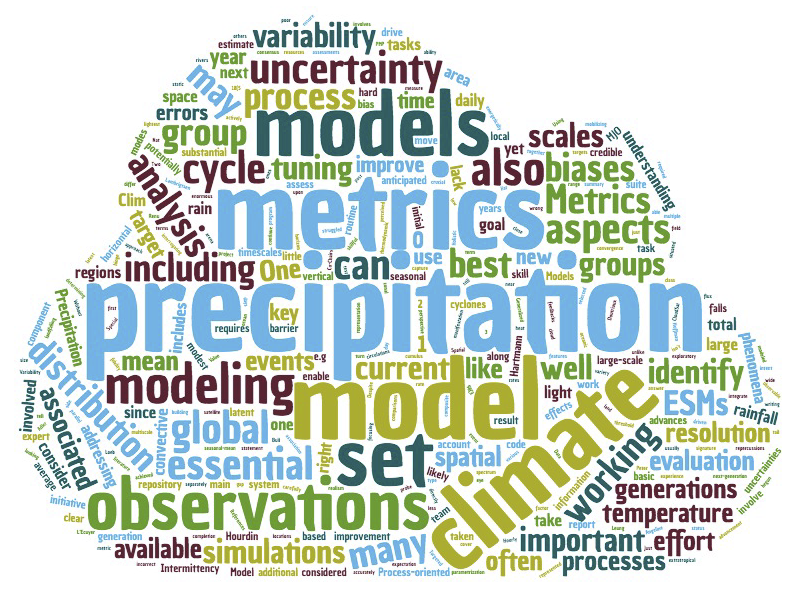 Benchmarking Simulated Precipitation in Earth System Models
Objective
For many applications, Earth system models (ESMs) must realistically simulate observed large-scale precipitation characteristics.  In July 2019 a DOE workshop was held to accelerate efforts to improve ESMs by designing a capability to comprehensively evaluate simulated precipitation in ESMs. 
Workshop goals

To identify a holistic set of observed rainfall characteristics that could be used to define metrics that gauge the consistency between ESMs and observations. 
Assess state-of-the-science methods used to evaluate simulated rainfall and identify areas of research for exploratory metrics to improve the understanding of model biases and meet stakeholder needs. 


Summary
A group of scientists with diverse expertise participated in the workshop, including model developers, observational experts, scientists with expertise in diagnosing or evaluating simulated precipitation and related processes, and several with experience in objectively summarizing model performance with metrics. A baseline set of metrics to gauge the agreement between observed and simulated precipitation was identified and a pathway was established to develop exploratory metrics.
Pendergrass, A. G., P. J. Gleckler, L. R. Leung, and C. Jakob, 2020: Benchmarking Simulated Precipitation in Earth System Models. BAMS, https://doi.org/10.1175/BAMS-D-19-0318.1